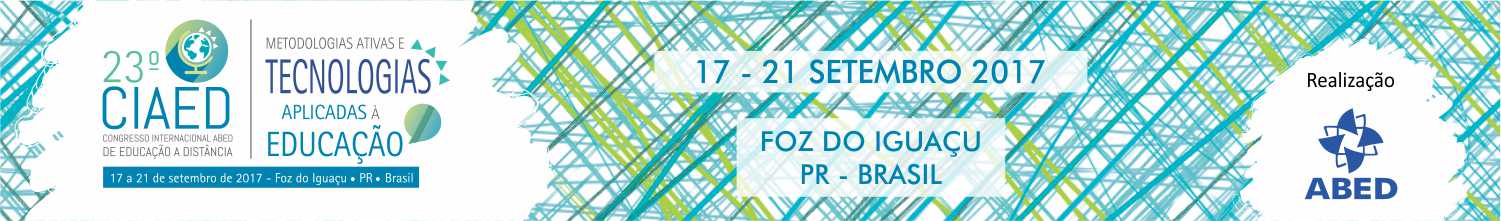 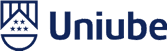 A EXPERIÊNCIA DO LANÇAMENTO DE PRODUTO VIVENCIADA PELA EAD UNIUBE: UMA METODOLOGIA ATIVA E PARTICIPATIVA
Camilla de Oliveira Vieira - Universidade de Uberaba
Silvia Denise dos Santos Bisinotto - Universidade de Uberaba
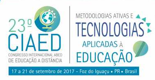 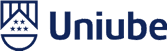 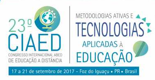 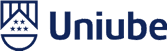 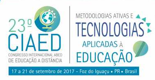 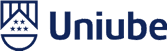 O trabalho prático de lançamento de produtos é composto por 05 (cinco) peças obrigatórias. São elas:
8 semanas
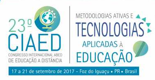 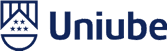 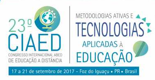 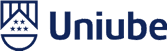 A busca por informações sobre oportunidades de negócios leva o aluno a pensar estrategicamente e agir de forma criativa identificando, mensurando, assumindo e convivendo com riscos.
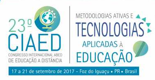 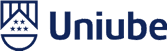 Por meio dos vídeos produzidos, pudemos reconhecer quão diversa é a realidade dos polos distribuídos por todo país e o quanto há espaços para o empreendedorismo em todas as regiões. Neste sentido, a atividade proposta torna-se extremamente importante para atender o ambiente organizacional destes lugares pois a competitividade dos negócios e o ideal de uma produtividade sustentável estão diretamente ligados à capacidade de gestão e, consequentemente, ao desenvolvimento regional.
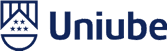 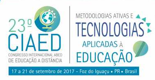 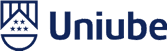 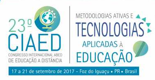 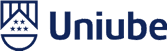 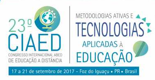 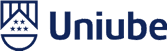